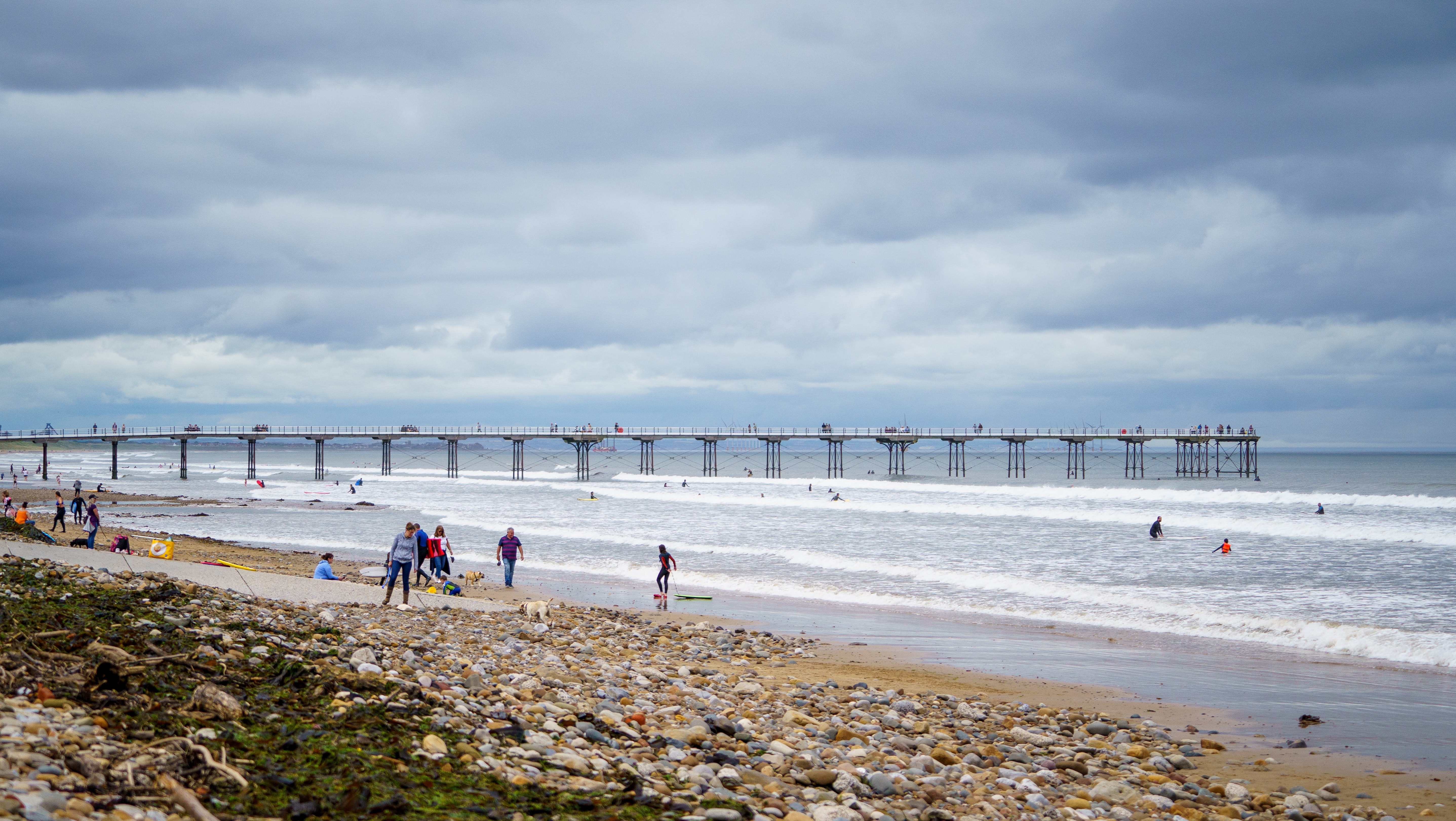 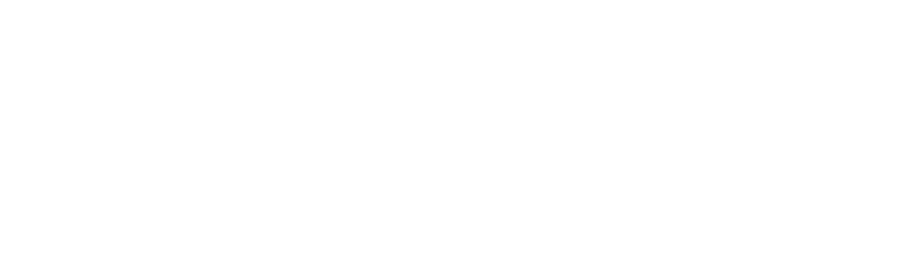 SUMMER STAYCATIONS
THE YEAR OF THE STAYCATION
Source: Google Trends
EXPLORING THE UK
54%
are planning a UK holiday this year 

1 in 4
have already booked a UK holiday this year 

£5.1bn
expected to be spend on UK holidays this year
Source: JCDecaux Sentiment Tracker 2021, YouGov Profiles 2021, VisitBritain
UK HOLIDAYMAKERS
+30%
more likely to agree large format OOH grabs their attention

2x
more likely to make a purchase on a mobile phone after seeing an OOH ad

+48%
more likely to go in store and buy a product after seeing an OOH ad
Source: YouGov Profiles 2021: ‘Have booked a UK holiday’ vs Nat Avg.
TOP STAYCATION SPOTS
Source: Holidaycottages.co.uk
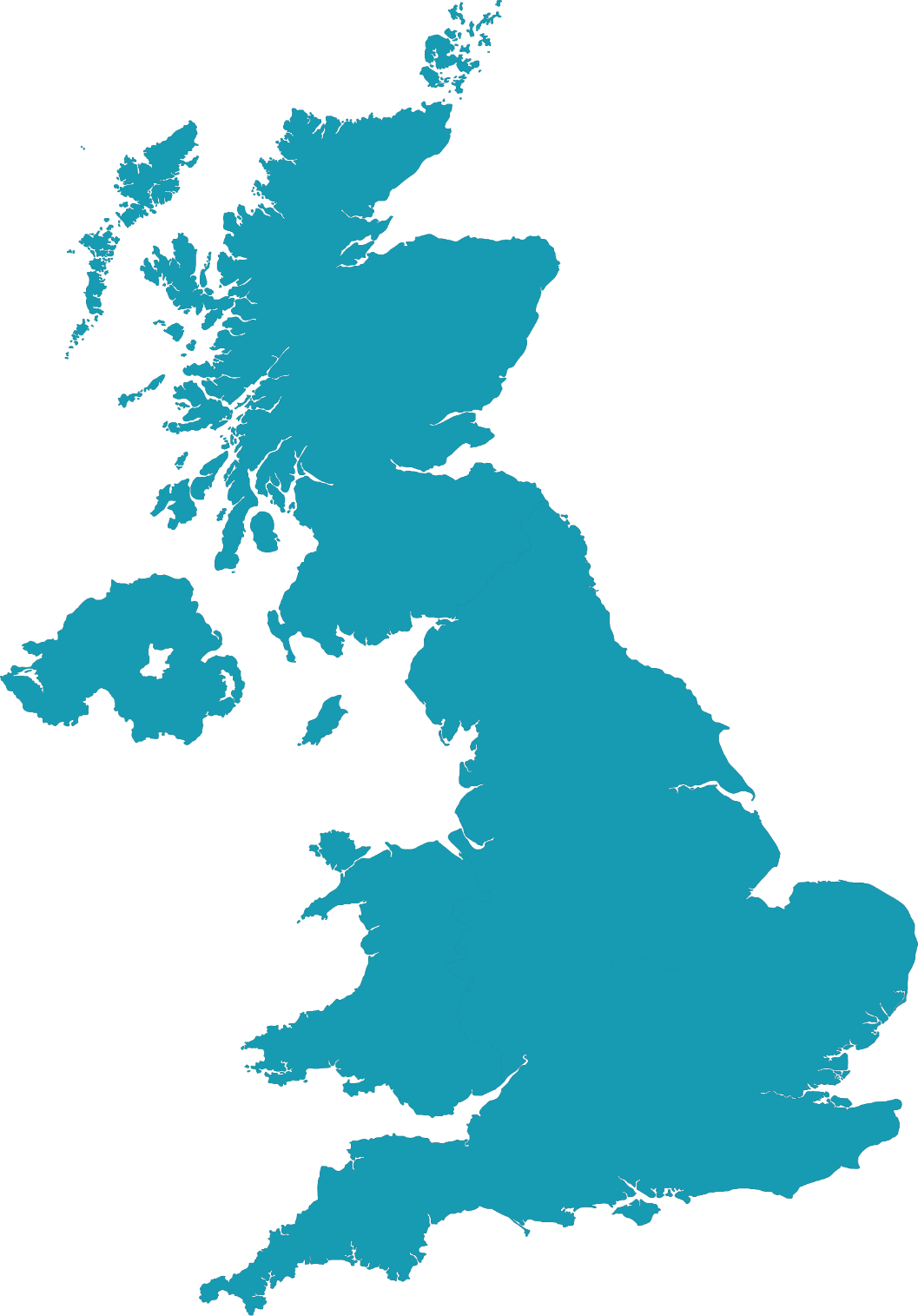 TOP 2021 DESTINATIONS2021
GLASGOW
EDINBURGH
STREET FURNITURE
NEWCASTLE
LARGE FORMAT
RAIL
LEEDS
MALLS
HULL
AIRPORT
BRADFORD
2
3
4
5
6
7
8
9
10
1
SHEFFIELD
MANCHESTER
NOTTINGHAM
STOKE-ON-TRENT
LIVERPOOL
LEICESTER
BIRMINGHAM
OXFORD
NORTHAMPTON
LONDON
BRISTOL
BRIGHTON
CARDIFF
READING
PORTSMOUTH
SOUTHAMPTON
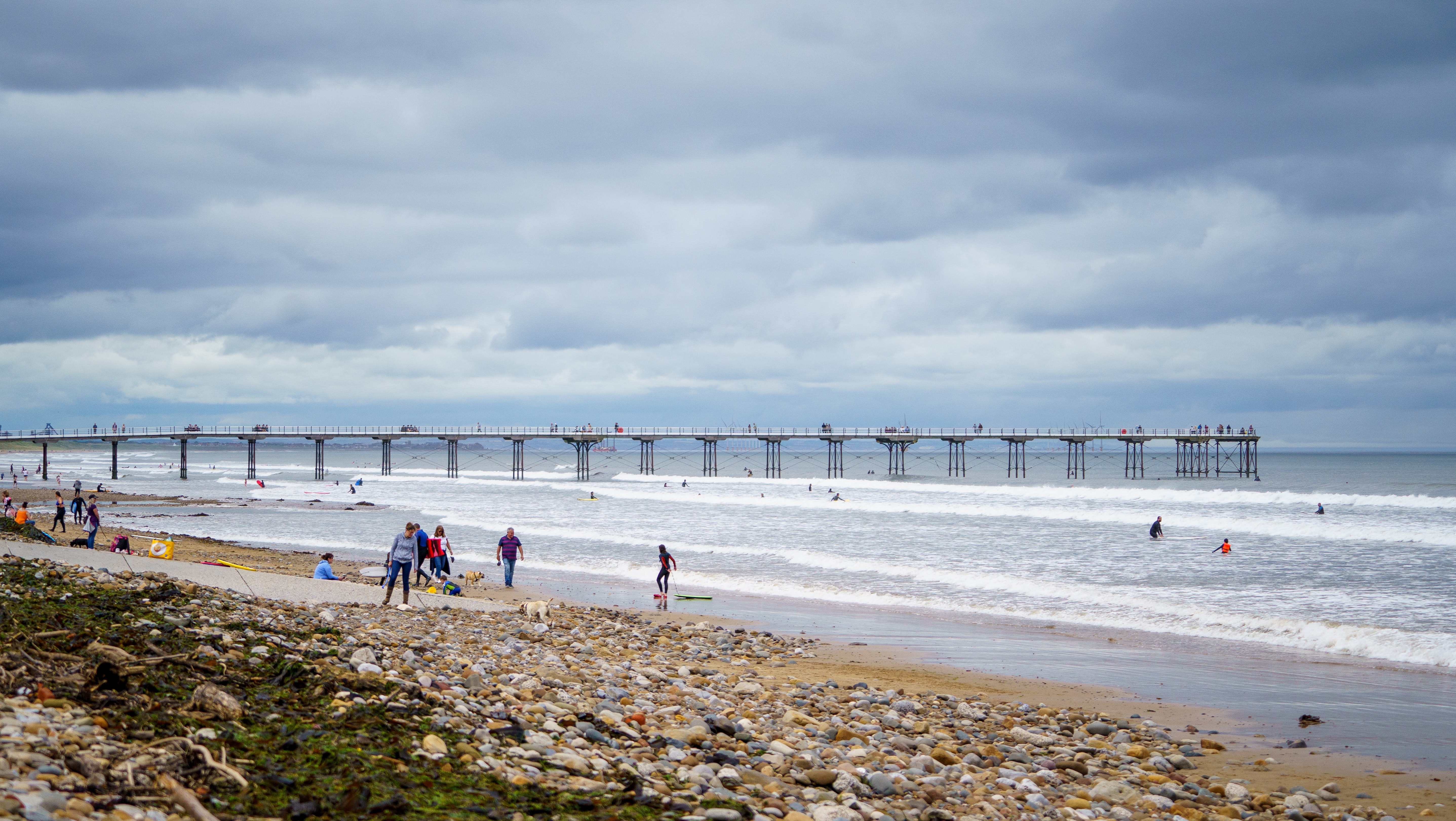 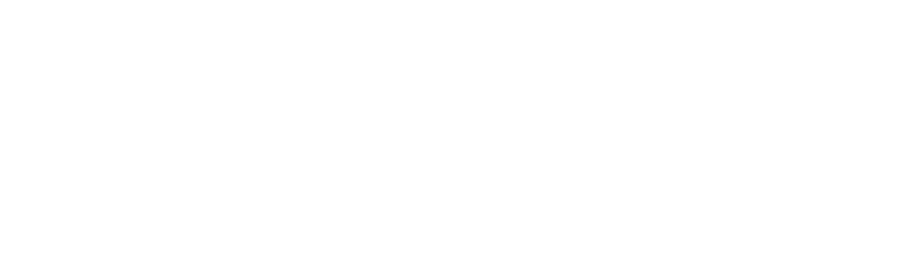 SUMMER STAYCATIONS